March 2014
PHY Abstraction
Date: 2014-03-17
Authors:
Slide 1
Sameer Vermani, Qualcomm
March 2014
Abstract
A lot of submissions have been presented in IEEE on PHY abstraction  for 802.11ax

In these slides we convey our thoughts on that topic
Review of general concepts and proposals so far
PHY abstraction
Effective SINR modeling
Current proposals and some issues
Alternative approach of short term effective SINR curves
How to generate the curves
Slide 2
Sameer Vermani, Qualcomm
March 2014
Recall: PHY abstraction
The goal of PHY abstraction is to accurately predict link level performance in system simulations










The PHY abstraction must be designed such that PER1 = PER2
Can be achieved through picking reasonable “Effective SINR computation” block and a matching reference curve
Solution is not unique
Link level simulation
Channel Model
Full receiver with demod and decoder
Transmitted packets, 
MCS, and SNR
PER1
Effective SINR computation
Linear Equalizer
Channel Model
Eff. SINR to PER mapping, using a reference curve
PER2
PHY abstraction
Slide 3
Sameer Vermani, Qualcomm
March 2014
General thoughts
As long as the reference curve generation and effective SINR computation are a good match, accurate modeling is guaranteed

Need to specify a PHY abstraction method for 11ax
Helps calibrate initial system simulation results across companies
Natural sanity check before extensive system simulations

Need to have consensus on a simple method which is easy to understand and implement

In the next few slides we look at various methods
Slide 4
Sameer Vermani, Qualcomm
March 2014
Effective SINR modeling
In general, effective SINR (SINReff ) can be calculated as follows




where SINRi,n is the post processing SINR at the n-th subcarrier and i-th stream,  N is the number of symbols for a coded block or the number of data subcarriers used in an OFDM system, Nss is the number of spatial streams and Φ is Effective SINR Mapping (ESM) function

Two alternatives 
Approach 1: Choose a complicated ESM function and use AWGN PER curves
Needs ‘MCS and possibly channel model dependent’ parameterization of the effective SINR computation function
Submissions [1] and [2] have proposed this
Approach 2: Choose a simple capacity based ESM function and then use effective-SINR vs PER curves
 Need to agree on these curves
 Will show how such curves can be generated and that these curves are different from AWGN
5
Sameer Vermani, Qualcomm
March 2014
Proposals so far in HEW use Approach 1
The approaches of MMIB and MIESM(RBIR) proposed in [1] and [2] are an attempt to allow the use of an AWGN curve as the reference curve
Needs MCS dependent parameterization of the effective SINR computation function
Not clear if the parameters are valid for all channel models
In some cases, inverses of these functions do not have a closed form 

Main disadvantage of above approaches is an MCS dependent SINR
Difficulty in comparing SINR CDFs for calibration 
Difficulty in doing even ideal rate selection 
Need to calculate separate SINRs for all MCSs before mapping each one of them to a rate
Counter intuitive to make SINR a function of the MCS (and the channel model)
Slide 6
Sameer Vermani, Qualcomm
March 2014
Alternative Approach 2: Capacity based ESM and short term curves
Step 1: Use a simple capacity based function for the effective SINR mapping




      
       where                               , i.e.  the Shannon capacity formula, and         is the post equalization
      SINR of  the i-th stream at n-th tone

Step 2: Look up a short-term effective SINR vs PER curve (details on next slides)

Pros
Very simple and MCS independent effective SINR calculation function 
Leads to simpler rate selection and SINR CDF comparison
Inverse of ESM function has a closed form

Need to agree on reference curves as  AWGN curves do not work
Short term effective SINR vs PER curves need to be used
AWGN curves cannot be used  Due to the slope difference, effective SINR PER curve is not a simple shifted version of AWGN curve
Slide 7
Sameer Vermani, Qualcomm
March 2014
Definition: Short term effective SNR and long term SNR in link simulations
In the subsequent slides, we use the following terms
Long term SNR : Ensemble average SNR of all the channel realizations of the channel 
The average SNR if you observed the channel ‘long term’
Note that every realization can have a very different ‘instantaneous’ SNR due to fading
Short term effective SNR : Instantaneous effective SNR of each channel realization
Separate for each realization
Calculated using ESM
Indicative of the information carrying ability of that particular channel realization
Slide 8
Sameer Vermani, Qualcomm
March 2014
Traditional WiFi PER vs SNR curves : Long term SNR
Channel (scaled  by a
appropriately to achieve 
the average ‘long term’ SNR).
Note: Same scaling for all realizations
Pass
Time
Transmitted packet with a certain 
MCS
Demod
and decode
PER
+
or
Channel gain
a
Average long term SNR
Fail
Noise (fixed variance)
In prior standards we have always used the ‘long term’ SNR on the x-axis of PER vs SNR curves
Diagram above shows the method used to collect statistics
Good for a link simulation or a static system 
E.g. It tells us, if we keep sending packets of one MCS for a long time at a certain average SNR in a particular channel model, how many packets are expected to go through?
Cannot capture the dynamic behavior of a time-varying interference based system
In those systems, not possible to go through all channel realizations for one interference condition or for one drop
In HEW, we will run highly dynamic system simulations
Need to capture the receiver performance for a particular instantaneous SINR
9
Sameer Vermani, Qualcomm
March 2014
PER vs ‘Short term effective SNR’ curve
Tells the PER (for each MCS) for a certain instantaneous effective SNR in a specific channel model
The curve we would get if we recorded effective SNR, and pass/fail, for every packet in a link-simulation
Exactly the information we need for predicting the short-term performance in system simulations
Different curve for each channel model

Possible method for curve generation
Scale each channel realization to the achieve the effective SNR of interest and record statistics for that SNR
Slide 10
Sameer Vermani, Qualcomm
March 2014
Generating PER vs short term effective SNR curves
Channel  scaled  by b
 to achieve 
the ‘short term’ effective SNR for 
which we are collecting statistics
Note: Different scaling for each realization
One channel realization
Calculate the effective SINR for this realization  assuming the fixed noise variance
Find the appropriate 
scaling b needed to get to the 
right effective SNR
Record the effective SNR for each channel realization in the link simulation, scale the channel appropriately to achieve the desired short term effective SNR and collect statistics
The curve is different than an AWGN curve and also different from a shifted AWGN curve
Frequency
Frequency
Pass
Transmitted packet with a certain 
MCS
Demod
and decode
PER
+
or
Channel gain
b
Short term effective SNR
Fail
Noise (fixed variance)
11
Sameer Vermani, Qualcomm
March 2014
Can we use a shifted AWGN curve as short term effective SNR curve ? (BCC)
Based on PER vs SNR results for D-NLOS
Delta (distance between effective SINR and AWGN curves) is PER dependent !















Shifted AWGN curve cannot be used as the effective SNR curve !
Up-to 3dB difference for higher code rates !!
12
Sameer Vermani, Qualcomm
March 2014
Summary
Effective SINR calculation for PHY abstraction can be done in various ways as long as a matching reference curve is used

Approaches proposed so far have the following complexities
SINR is MCS dependent 
Difficulty in comparing SINR CDFs for calibration 
Difficulty in doing even ideal rate selection 
Multiple MCS dependent (and possibly channel model dependent as well) parameters 
A complex “effective SINR mapping function” whose inverse does not have a closed form

We offered an easy alternative to overcome the issues with the proposed approaches
Need to generate PER vs short term effective SINR  reference curves as  AWGN curves do not work
Need a separate curve for each channel model
Slide 13
Sameer Vermani, Qualcomm
March 2014
References
[1] 11-13-1059-00-0hew-phy-abstraction-for-hew-evaluation-methodology.pptx
[2] 11-13-1131-00-0hew-phyabstraction-for-hew-system-level-simulation.pptx
Slide 14
Sameer Vermani, Qualcomm
March 2014
Existing proposals
Appendix
Slide 15
Sameer Vermani, Qualcomm
Mutual Information based approach (MMIB in [1])
March 2014
Effective SINR mapping (ESM) function for each modulation as follows (details in [1])













Pros
Results in [1] show that using the above parameters, we can get match (with in 1 dB) with the AWGN curve for UMi channel model (both LOS and NLOS)
Note: Do not see results for D-NLOS
Only need to use AWGN curves Agreeing on AWGN curves is an easier job
Cons
Inverting the ESM function above is not that straight forward
Results for D-NLOS channel might indicate the need for channel model dependent parameters too
Slide 16
Sameer Vermani, Qualcomm
March 2014
Mutual Information ESM (MIESM) in [2]
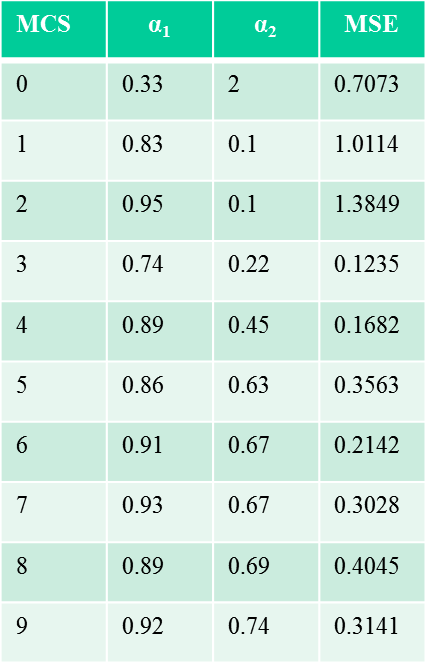 MIESM 
Also called RBIR (Received Bit mutual Information Rate) 
It is a nonlinear mapping from post SNR to symbol-level mutual information









Pros
Results in [2] show that using the above parameters, we can get match with AWGN results 
Note: Do not see results for D-NLOS or UMi channels
Only need to use AWGN curves Agreeing on AWGN curves is an easier job
Cons
Inverting the ESM function above is not that straight forward
Results for different channel models might indicate the need for channel model dependent parameters too
Slide 17
Sameer Vermani, Qualcomm